小学校用
はじめてのChromebook
へん
【カメラ編】
タブレットモードにしてみよう
写真や動画を撮ってみよう
写真や動画を消してみよう
しゃしん　どうが　　 と
け
でんげん
電源とログイン
あ
にゅうりょく
ふたを開けて電源を入れ、パスワードを入力する
パスワード入力し
　　　　　をタップします
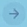 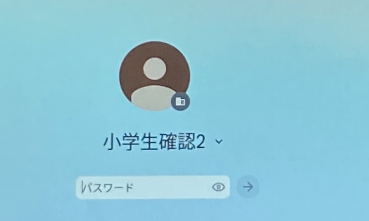 柏花
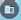 柏　花子
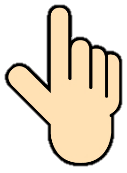 をおすと入力した
もじが見れます
い　ち
かくにん
カメラの位置を確認しよう
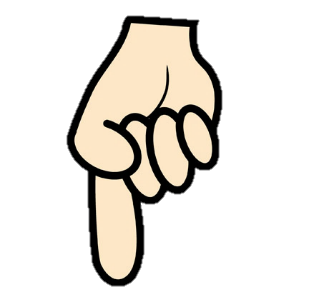 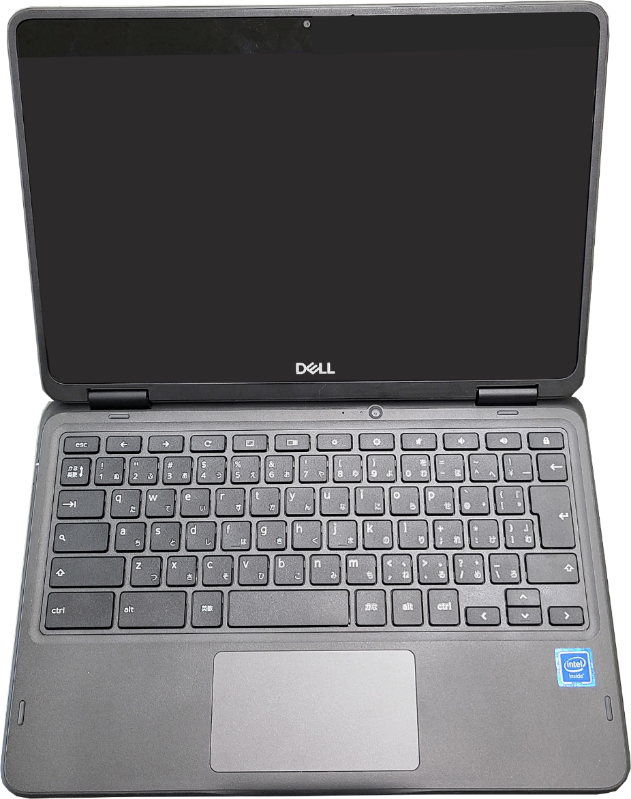 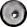 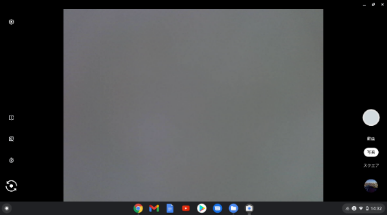 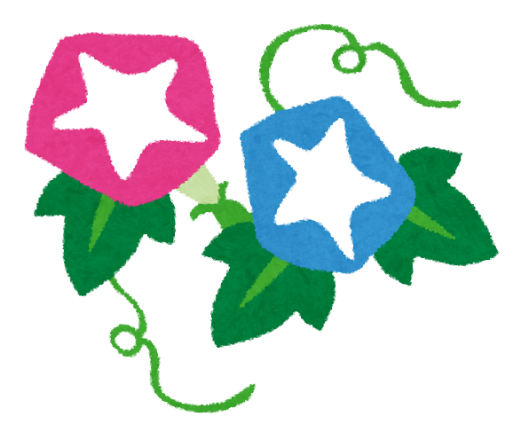 うつ
自分を写すカメラ
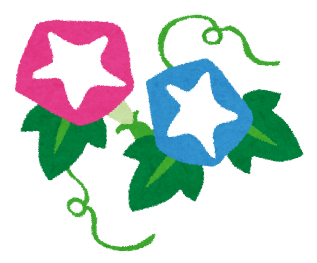 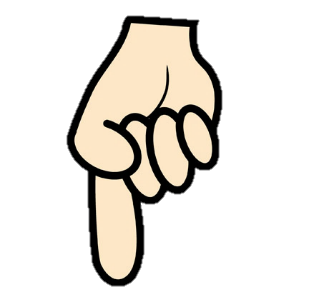 うつ
まわりを写すカメラ

※このカメラは
タブレットモードで
使います
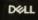 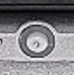 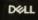 そとがわ
ま
お
外側に折り曲げて タブレットモードにしよう
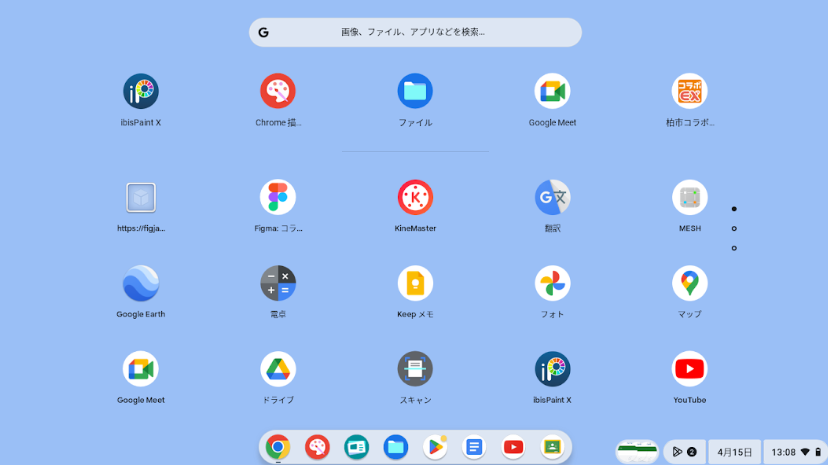 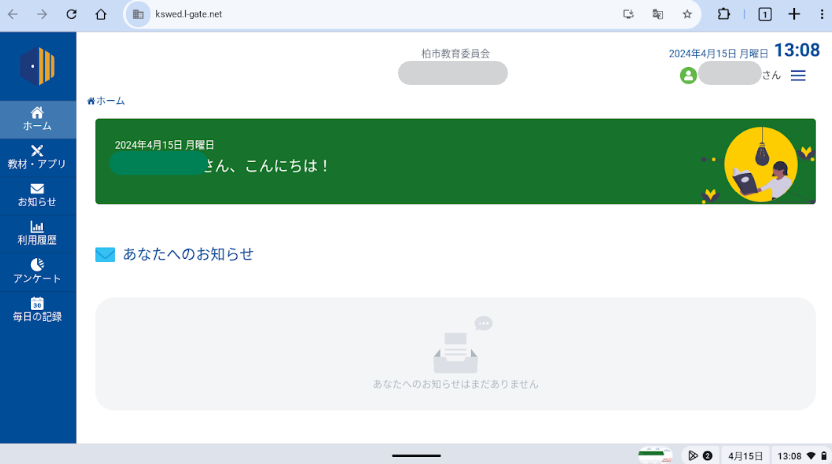 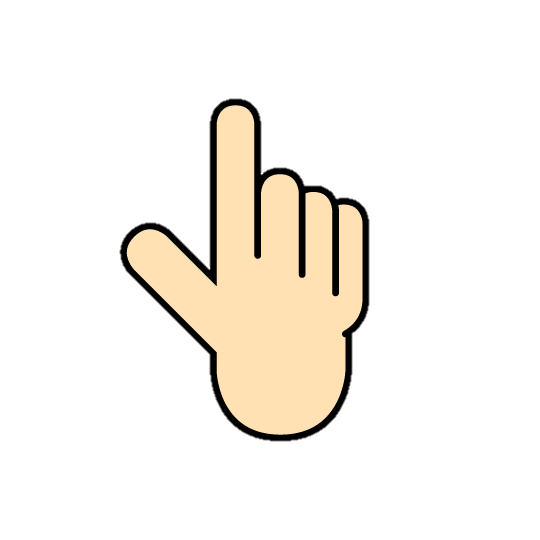 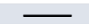 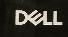 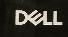 む
いちらん　ひょうじ
下の　　　　を上に向かってスクロールして

アプリ一覧を表示してみましょう
ひら
【カメラ】を開こう
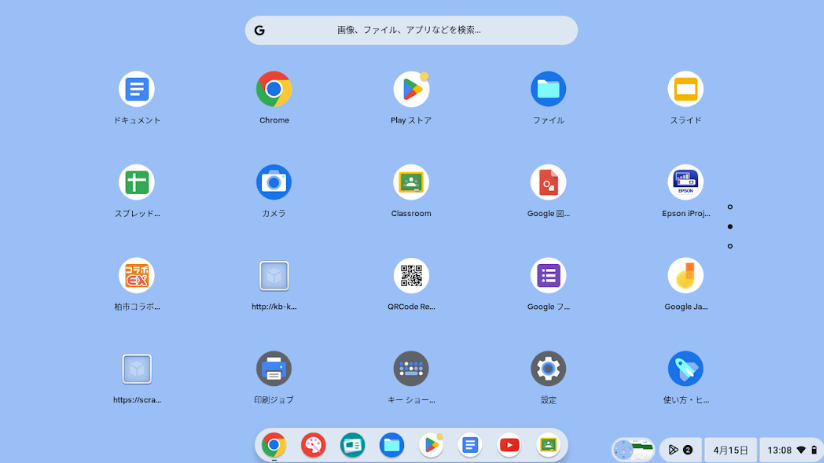 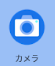 「カメラ」をタップして開きましょう
しゃしん
写真を撮ってみよう①
と
しゃしん
こくばん
と
黒板の写真を撮ってみましょう
②タップして
撮影
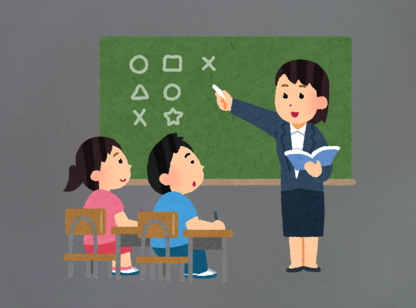 さつえい
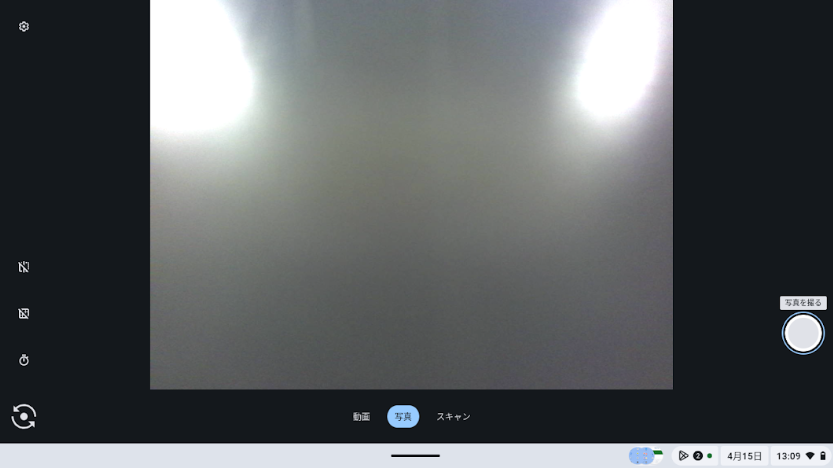 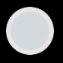 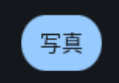 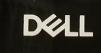 しゃしん
①写真をタップ
しゃしん
かくにん
写真を確認しよう
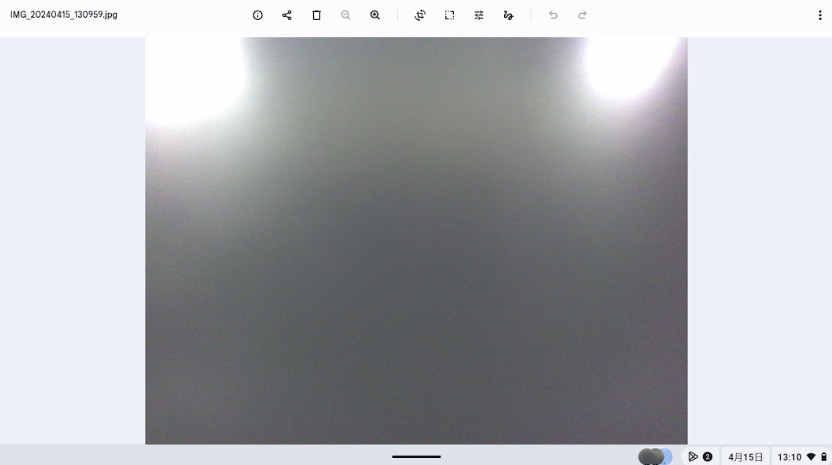 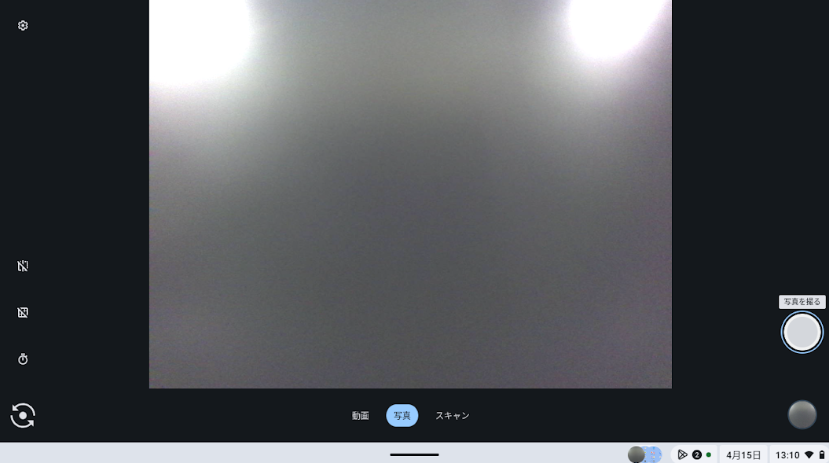 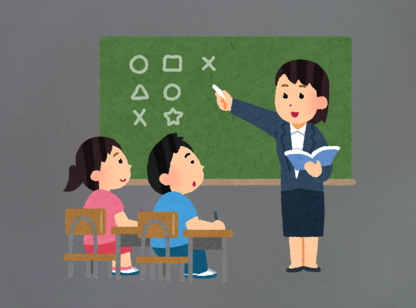 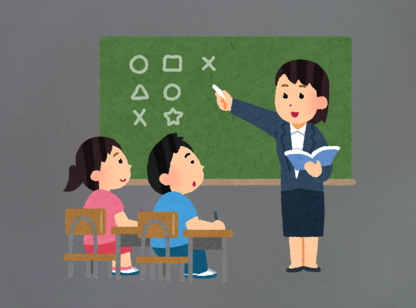 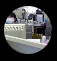 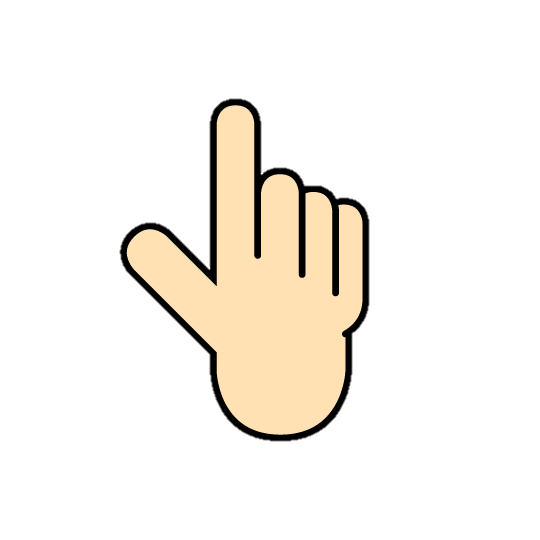 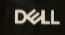 タップする
もど
【カメラ】に戻そう
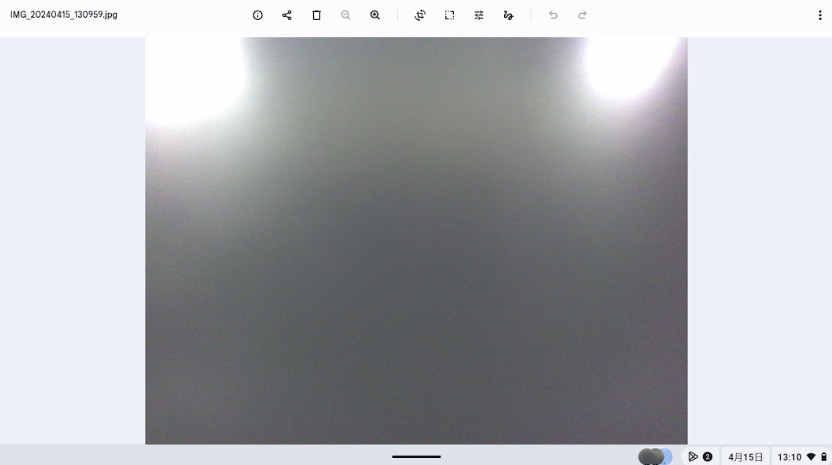 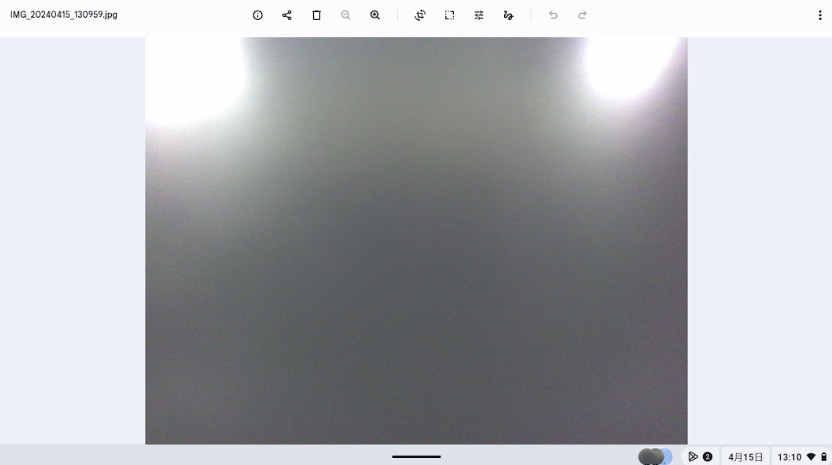 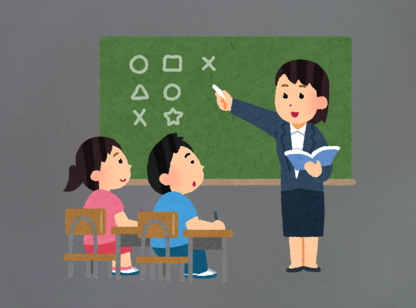 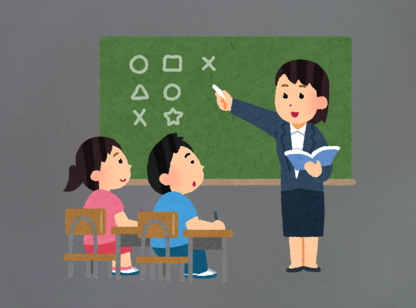 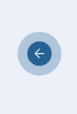 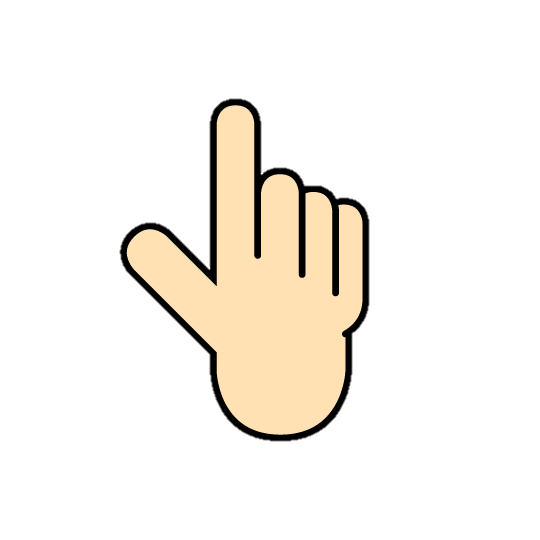 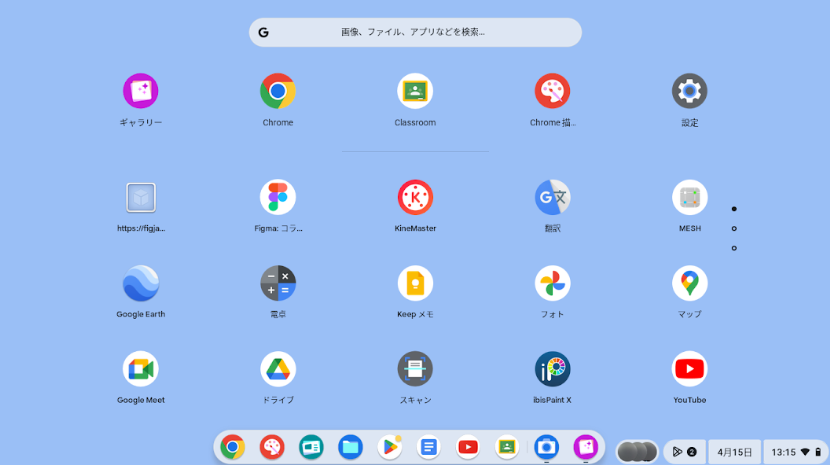 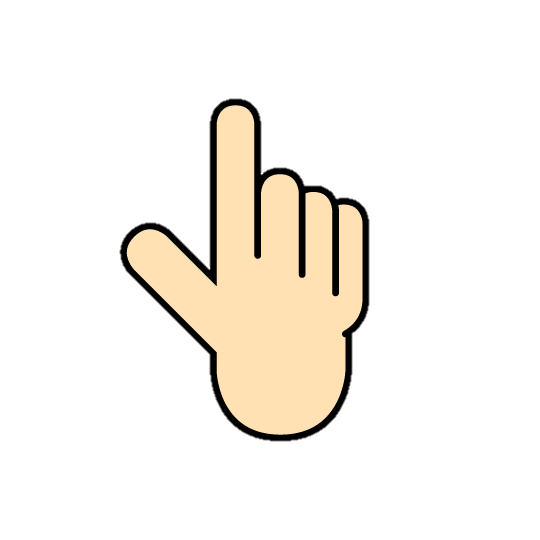 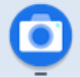 ひだりはし　ちゅうおう　む
左端を　中央に向かってスワイプして
カメラにもどりましょう
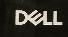 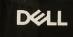 いちらん　　　　　　　　　 もど
アプリ一覧からカメラに戻ることも
できます
と
しゃしん
写真を撮ってみよう②
自分の写真を撮ってみましょう
③タップして
撮影
さつえい
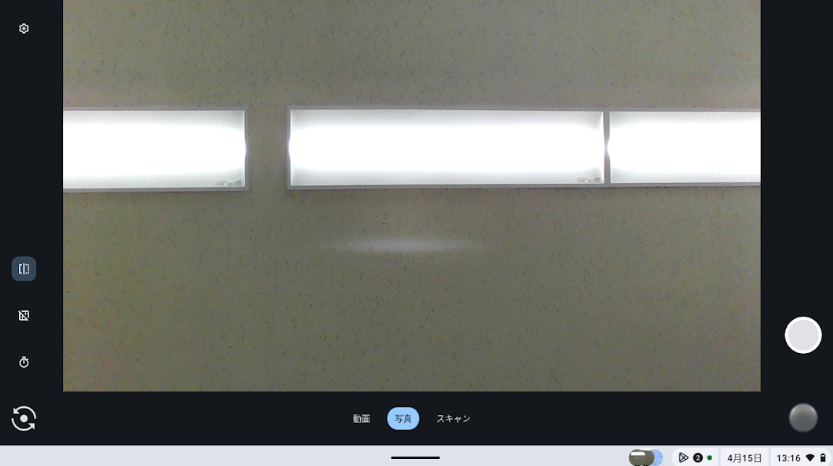 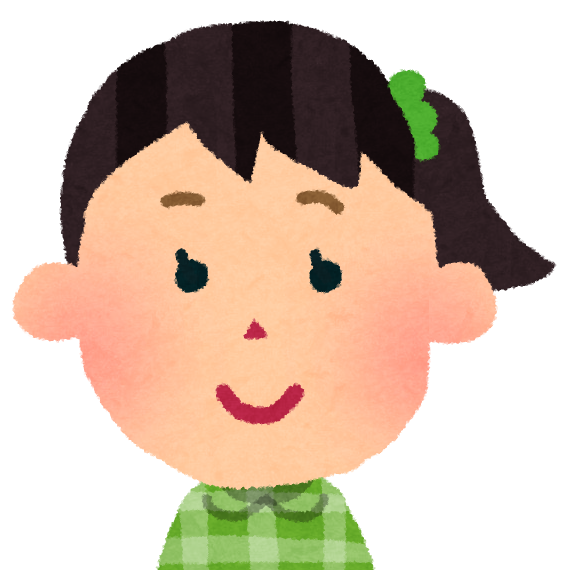 ①カメラを
切りかえましょう
き
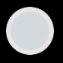 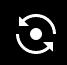 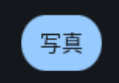 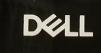 ②写真をタップ
動画を撮ってみよう　　マイクを確認しよう①
かくにん
と
どうが
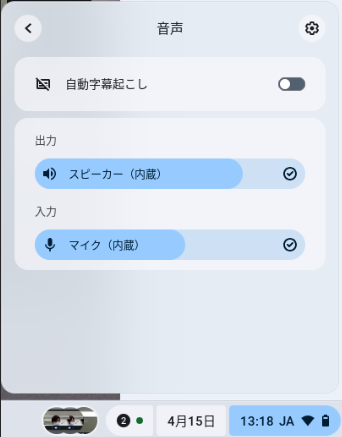 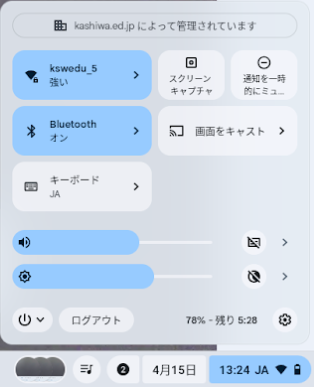 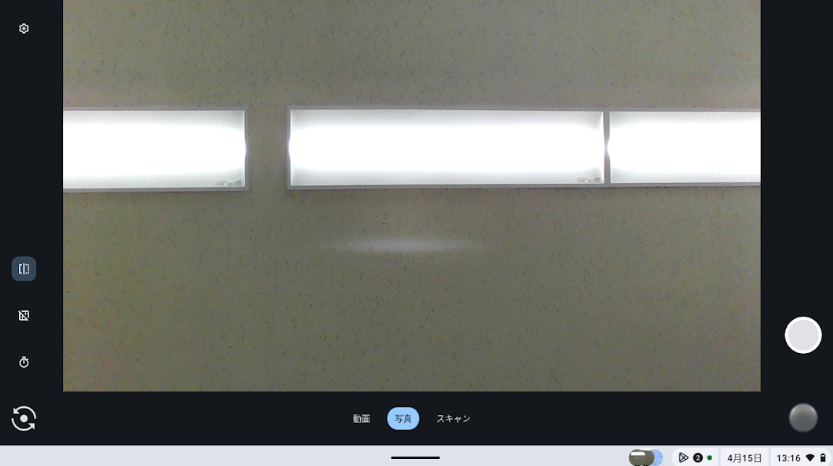 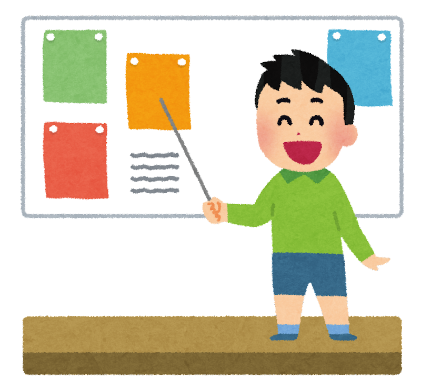 ②ここをタップ
③このマークになっているか
　確認しましょう
　音が小さいときはあげましょう
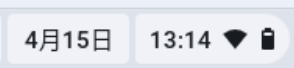 ①時計をタップ
もど
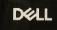 ④画面をタップして戻しましょう
と
動画を撮ってみよう　　マイクを確認しよう②
かくにん
どうが
②マイクアイコンが
　白くなっていることを
　確認
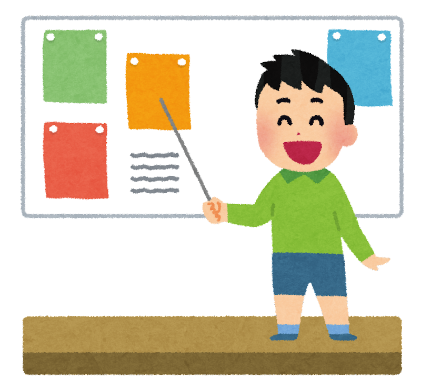 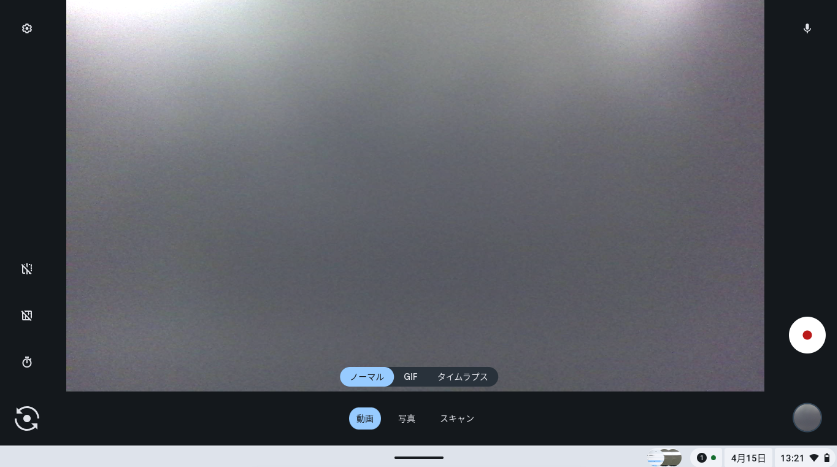 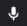 赤いアイコンだと
音がはいりません
タップして白くしましょう
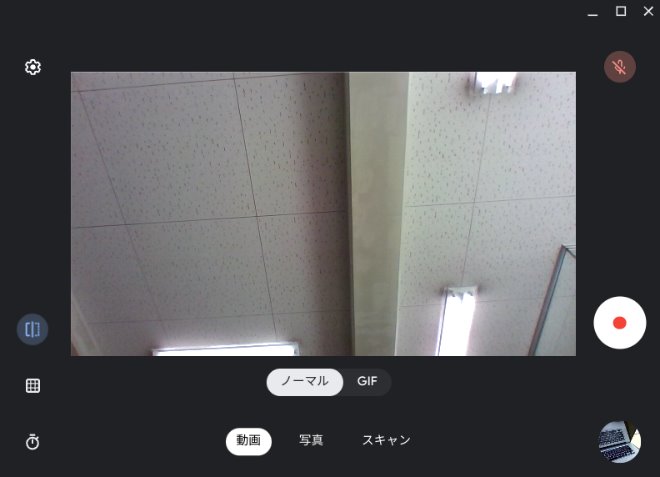 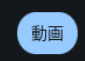 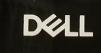 ①動画をタップ
と
どうが
動画を撮ってみよう
さつえい
話しながら教室の様子を撮ってみましょう
③タップして撮影
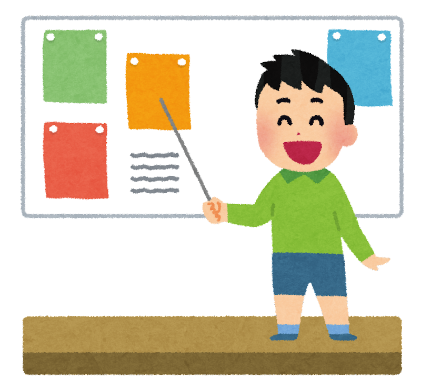 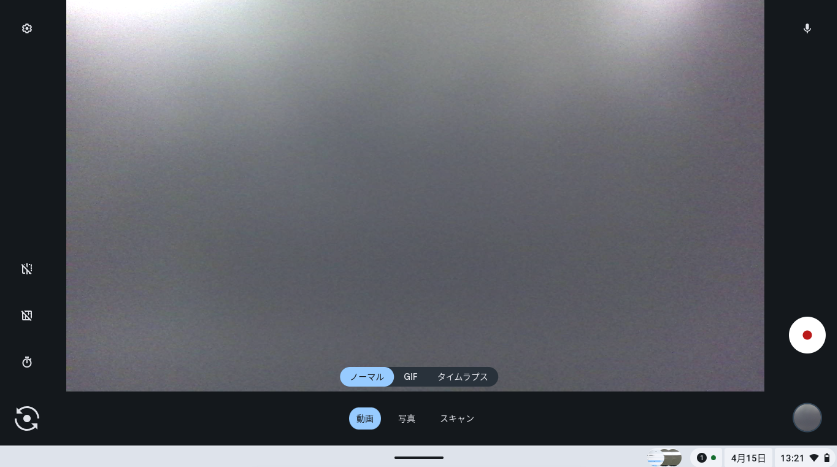 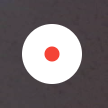 ①カメラを
切りかえ
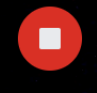 しゅうりょう
④タップして終了
き
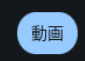 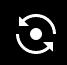 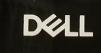 ②動画をタップ
どうが
かくにん
動画を確認してみよう
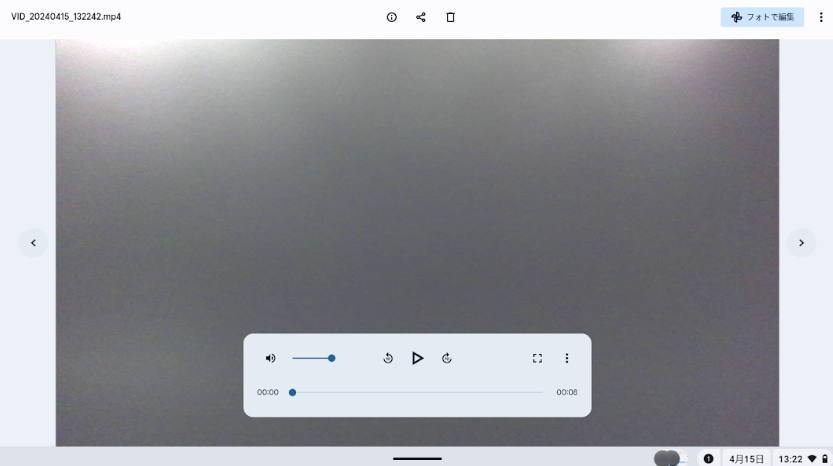 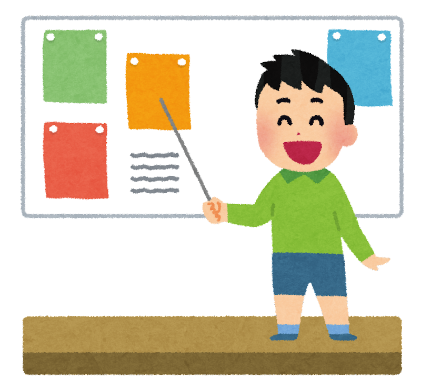 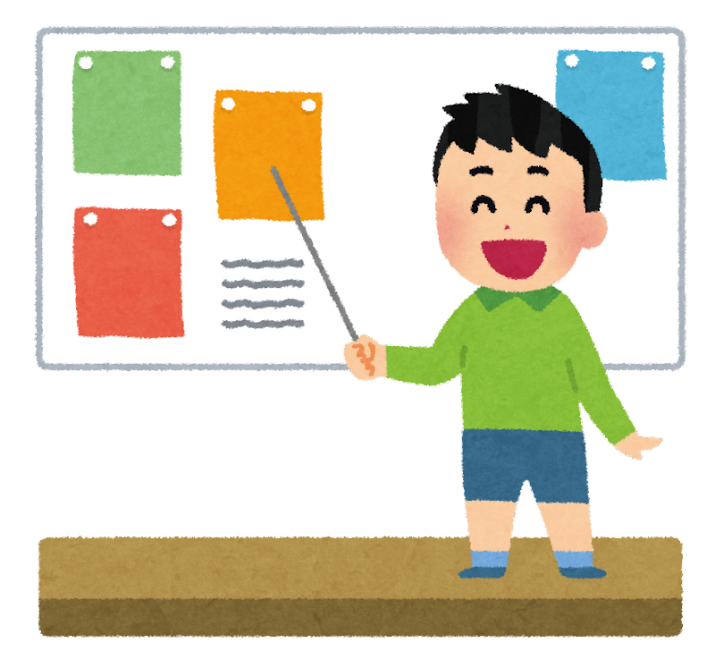 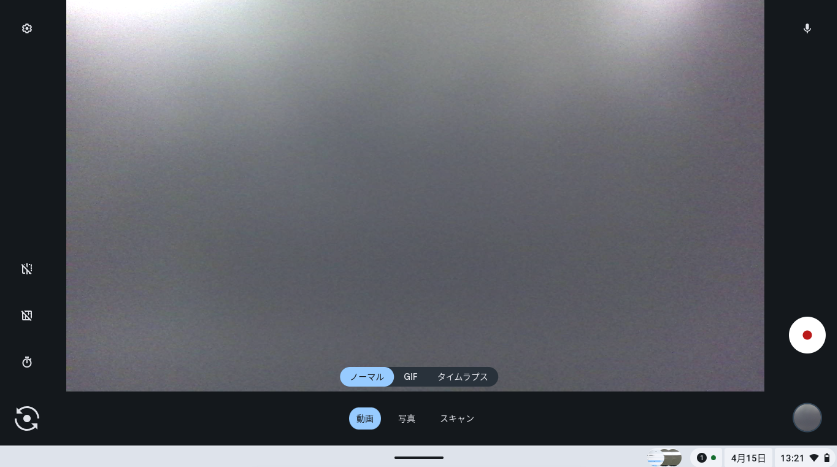 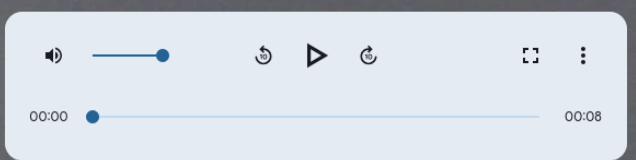 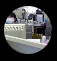 ①タップ
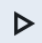 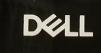 さいせい
②タップで再生
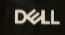 かくにん
音が出ない時や小さい時にはスピーカーを確認しよう
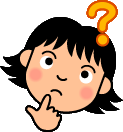 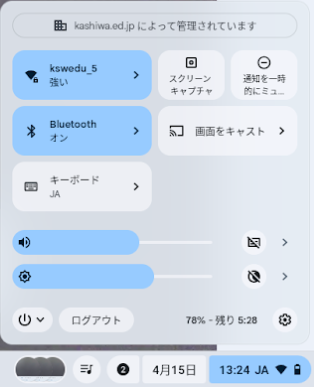 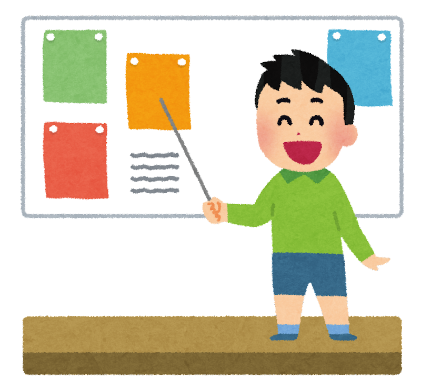 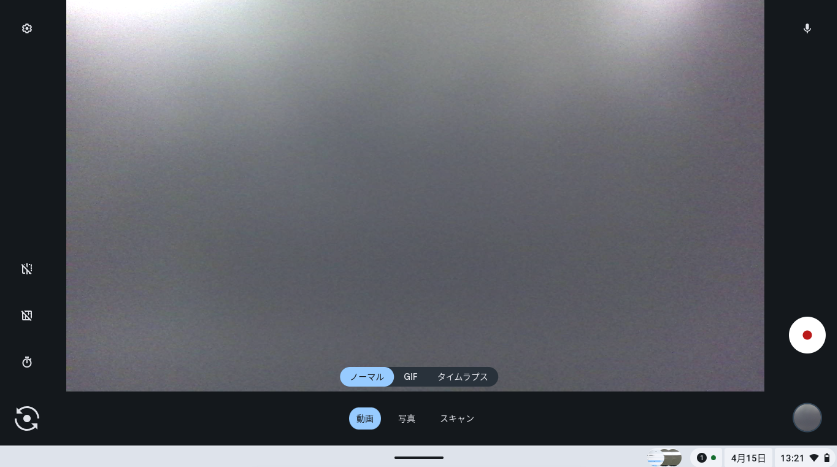 ②スピーカーの音の大きさを
　確認しましょう

　ここをスライドすると
　音の大きさが変わるよ
か
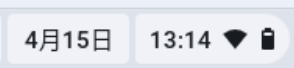 ①時計をタップ
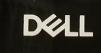 かくにん
しゃしん
どうが
写真や動画をまとめて確認してみよう
もど
かえ
ひっくり返して パソコンモードに戻しましょう
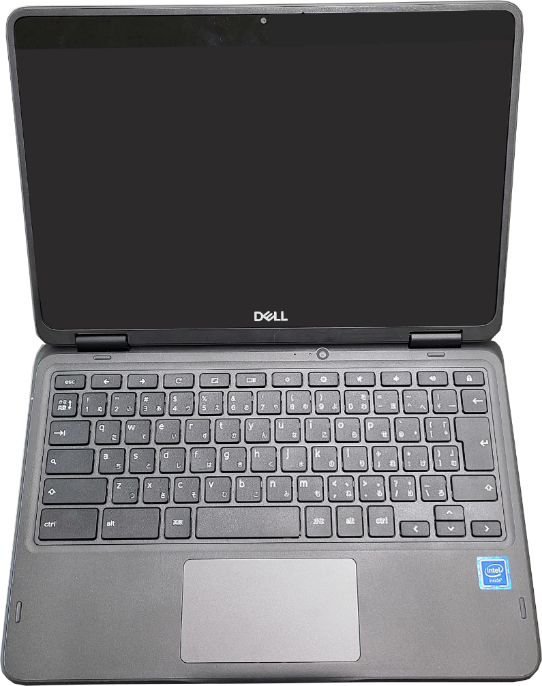 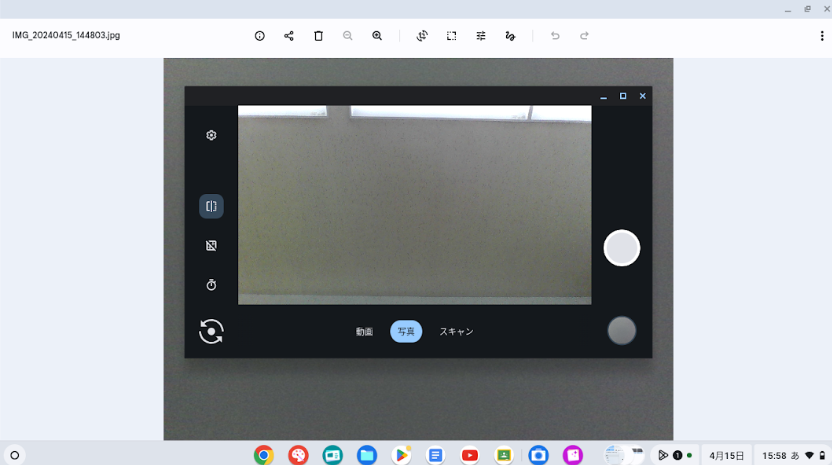 しゃしん
と
かくにん
どうが
撮った写真・動画を確認しよう
ほぞん
撮った写真や動画は「カメラ」に保存されます
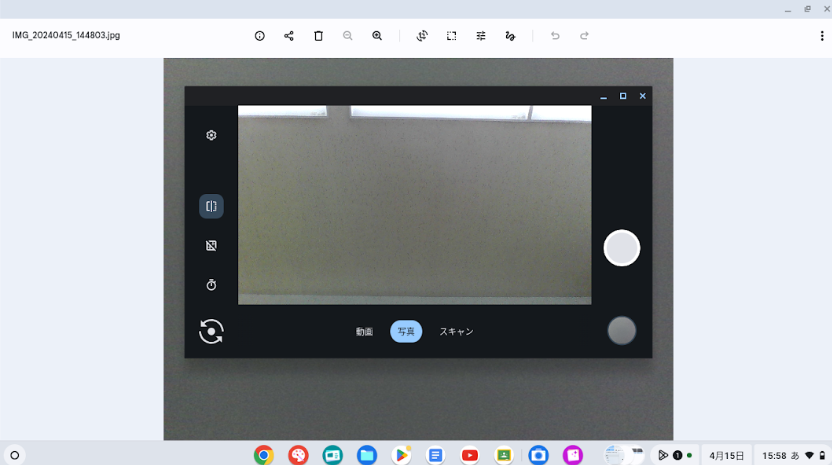 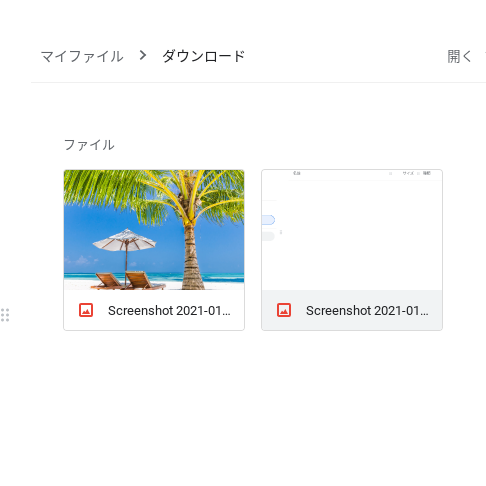 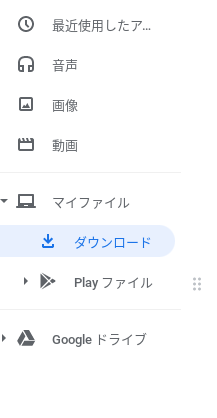 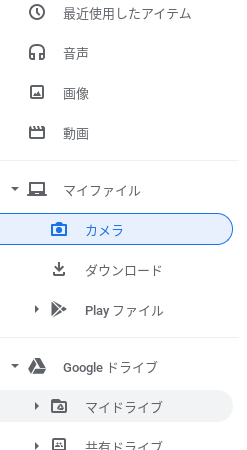 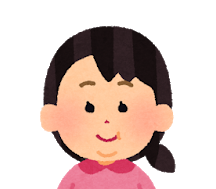 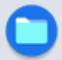 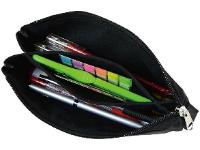 ②
①
「ファイルアプリ」を
タップしましょう
「カメラ」をタップしましょう
しゃしん
と
かくにん
どうが
撮った写真・動画を確認しよう
ほぞん
写真や動画は「カメラ」に保存されます
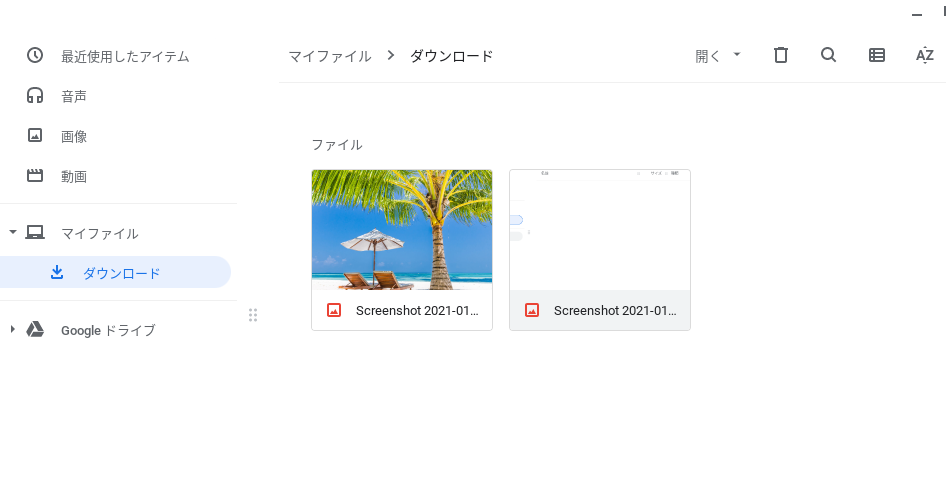 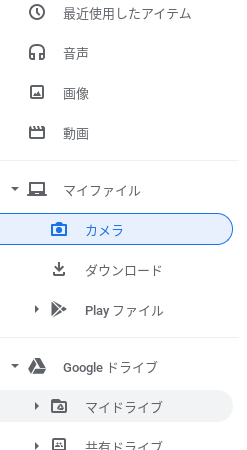 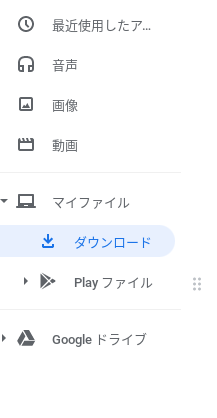 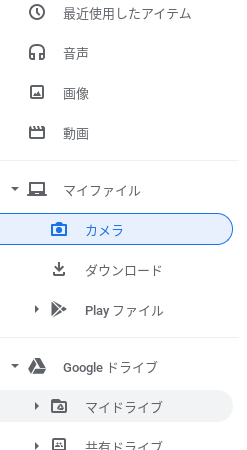 ひょうじ
表示が小さいときは
ここをおして、大きくする
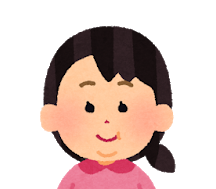 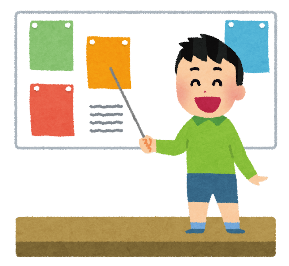 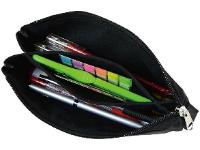 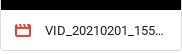 見たいものを
タップしましょう
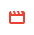 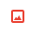 動画
写真
しゃしん
と
どうが
さくじょ
撮った写真や動画を削除しよう
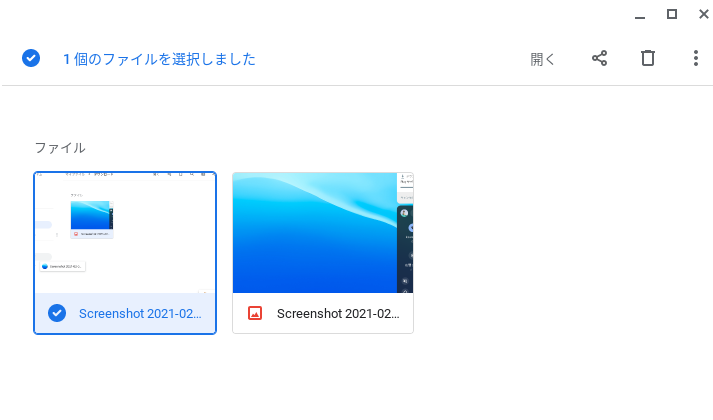 け
「カメラ」に入っている写真や動画を消しましょう
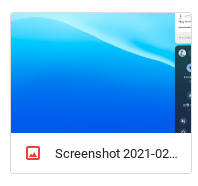 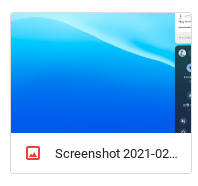 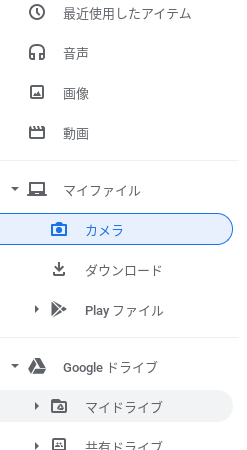 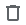 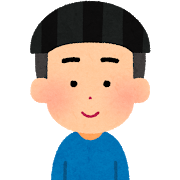 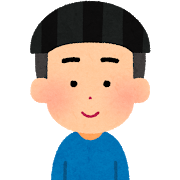 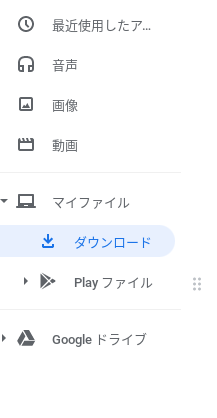 ばこ
②ゴミ箱マークをタップ
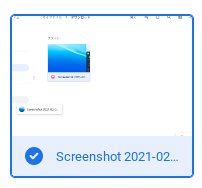 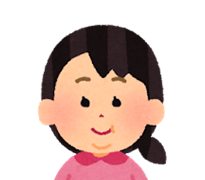 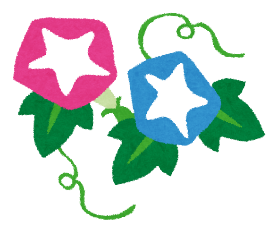 選んだものに
　　　がつきます
① ①マークをタップして
消したいものを選びましょう
えら
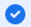 【ファイル】を終わりにしよう
お
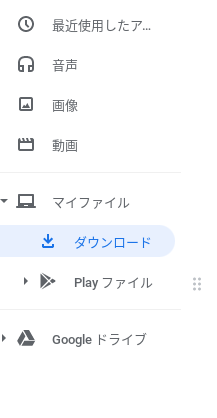 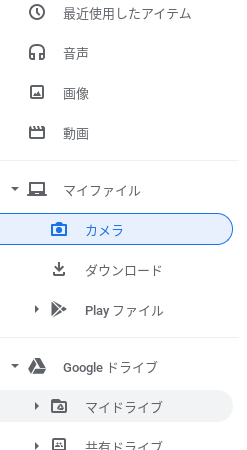 右上の☒をタップしましょう
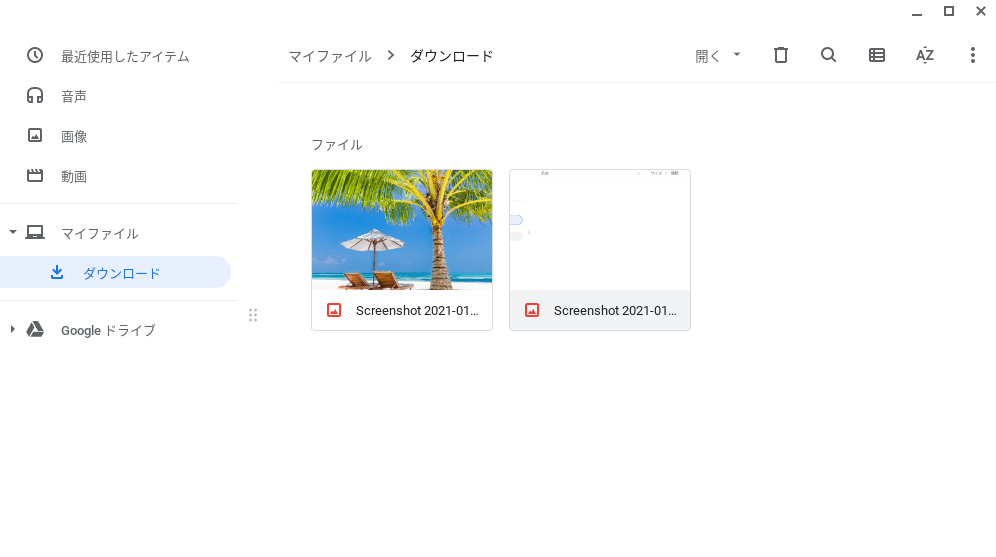 つか
ほかに使ったアプリがあるときは
☒をタップしてすべて終わりにしましょう